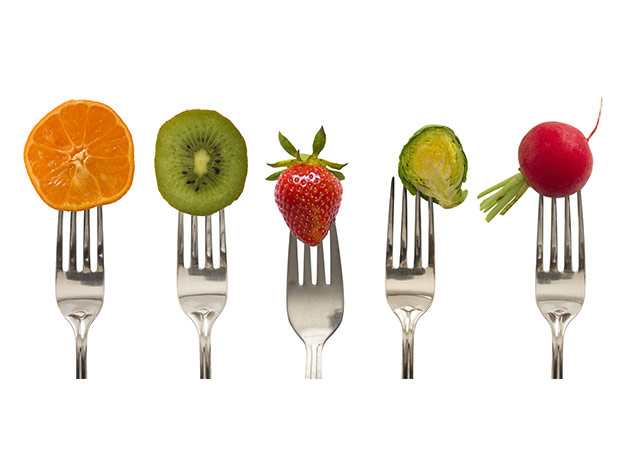 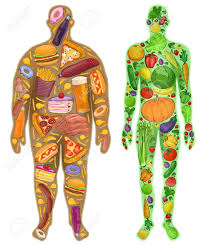 Nutrition
Tanner Roos (@MrRoosPE)
Jaryd Prince (@JPrincePhysed)
Kathy Szabo (@MrsSzaboPE).
OPEN: Online Physical Education Network
Energy
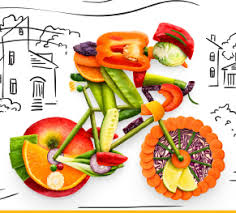 Recognizes that food provides energy for physical activity.
The Nutrition Rap:  “Eat Real Food Baby”
The Scholarly Rapper,  Andy Horne
https://youtu.be/eV21p_sepgU
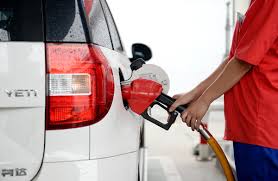 Recognizes that food provides energy for physical activity
Food is the fuel we need to do the things we want to do.

Calories from food = energy (like gas in a car)

Food is Energy In
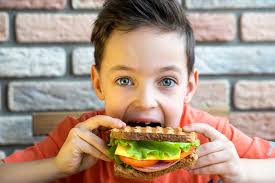 Essential Questions
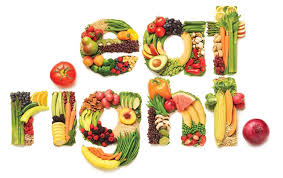 What are the five food groups?

What foods give us energy?

What foods take away energy?
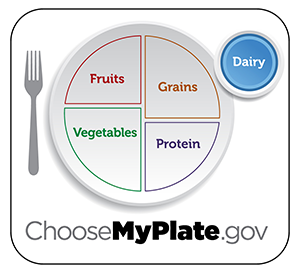 What are the five food groups?
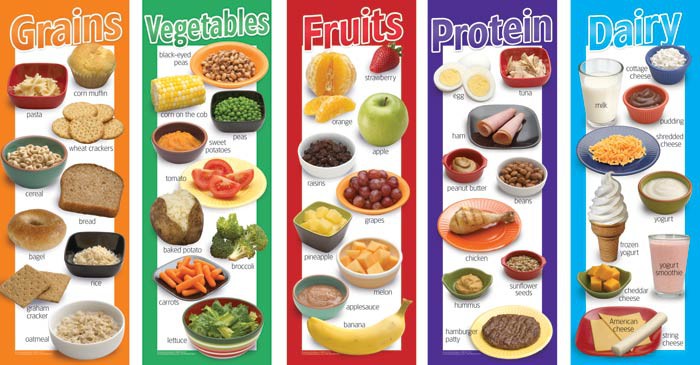 What types of foods give us energy?
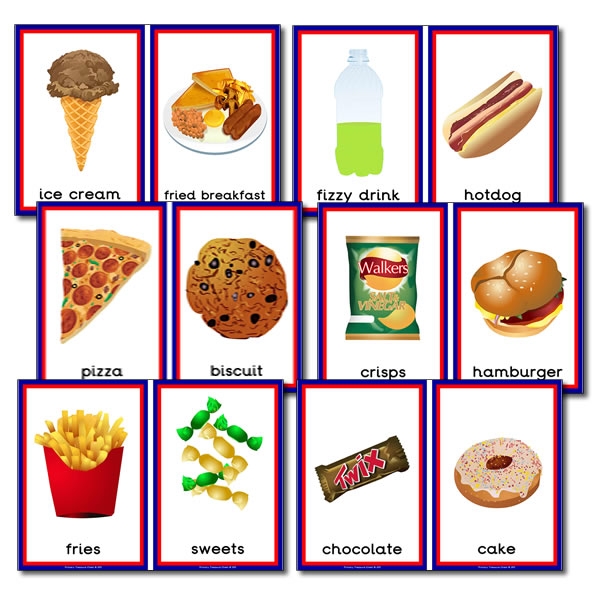 What types of foods take away energy?
Activity
Goal Setting
I know the names of the five food groups; 
_______ , _______ , _______ , _______ and _______ .

My healthy eating goal is ___________ .

What will you do differently
to reach your goal?
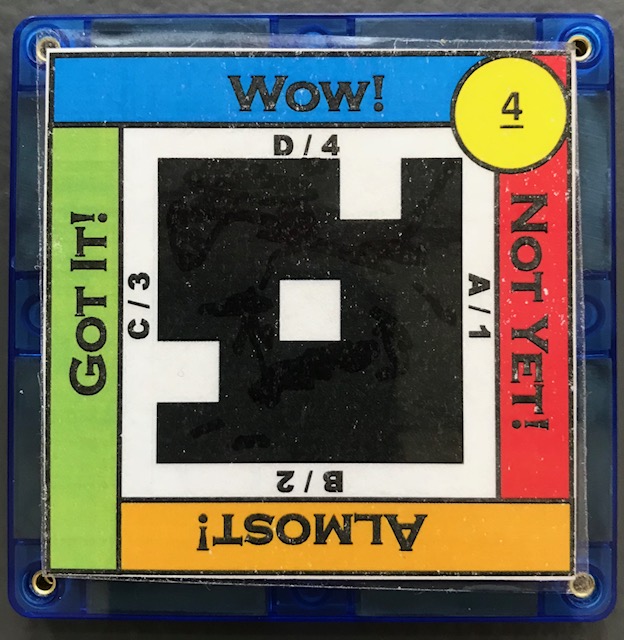 What food takes away our energy?
Food provides energy for physical activity.
1: Chocolate

2: Bananas

3: Yogurt

4: Carrots
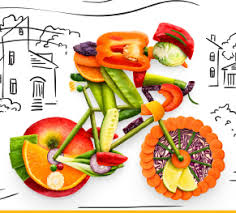 Healthy vs Unhealthy
Differentiate between healthy and unhealthy foods.
Essential Questions
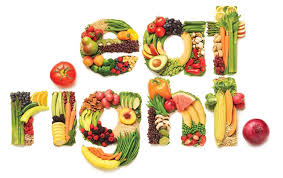 What foods are healthy?

What would make foods unhealthy?
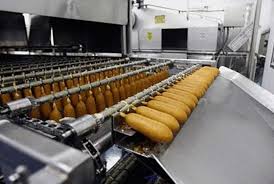 Differentiates between healthy and unhealthy Foods
Food provides nutrients and calories that we need to move and grow.

Food from farms, not from factories
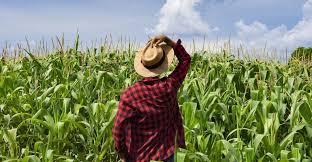 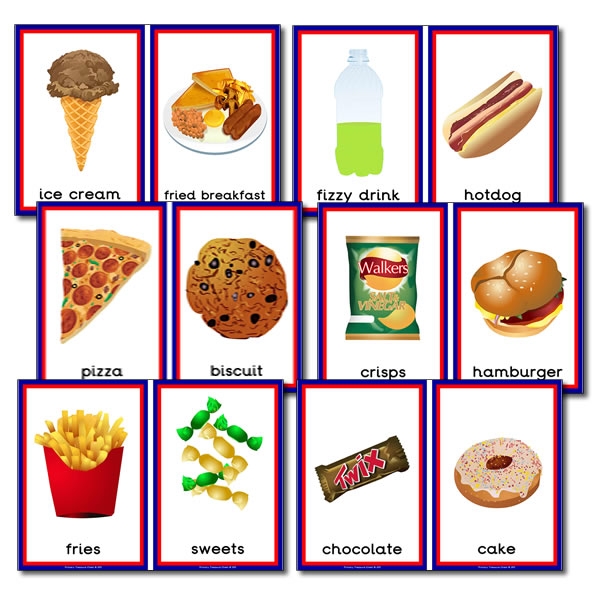 What makes foods unhealthy?
Calories that are not filling
Low in nutrients
Higher in sugar
Too much sodium/ salt
Many saturated and trans fats
Activity
Activity
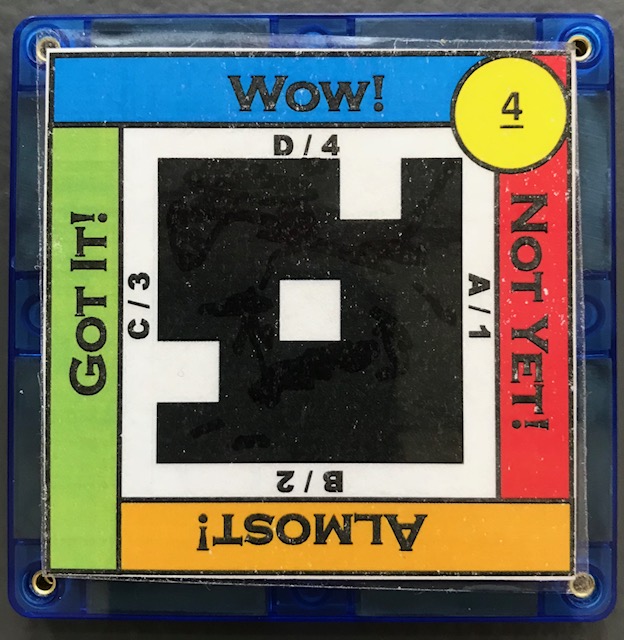 What would make foods unhealthy?
Differentiate between healthy and unhealthy foods.
1: Many saturated and trans fats

2: Higher in sugar

3: Calories that are not filling

4: All of the above
Balance
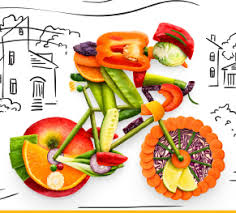 Recognize the “good health balance” of good nutrition and physical activity.
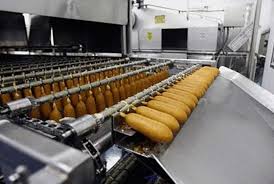 Recognize the “good health balance” of good nutrition and physical activity
How much we eat needs to be in balance with how much we move and grow.

Need energy and nutrients from food for growth and activity
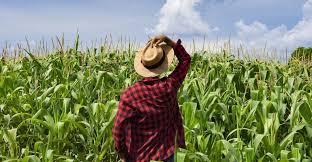 Essential Questions
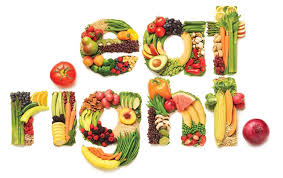 How do you build a healthy My Plate?

How many minutes of exercise per day is recommended?

How does Eating Healthy + Exercise = Good Health Balance?
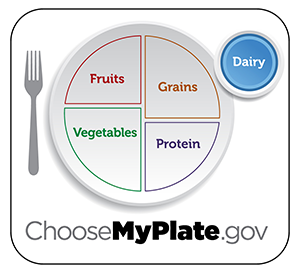 How do you build a healthy My Plate?
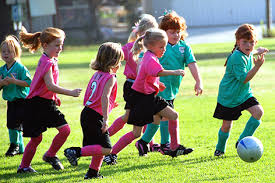 How many minutes and days of exercise is recommended?
60 minutes
7 days a week
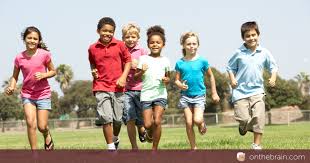 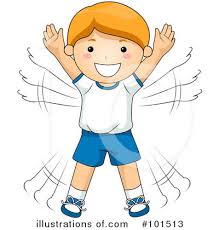 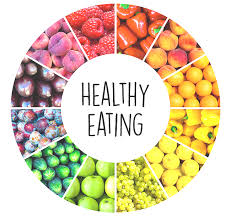 How doesExercise + Eating Healthy  = Good Health Balance?
Exercise: 
controls weight, fights health conditions and diseases, improves mood, helps improve sleep
Eating Healthy: 
controls weight, eat less, reduces stress, age better, live longer
Activity
Activity
Goal Setting
I know a good healthy balance includes _______ and _______ .

My goal to reach the “good
health balance” is ___________ .

What will you do differently to reach your goal?
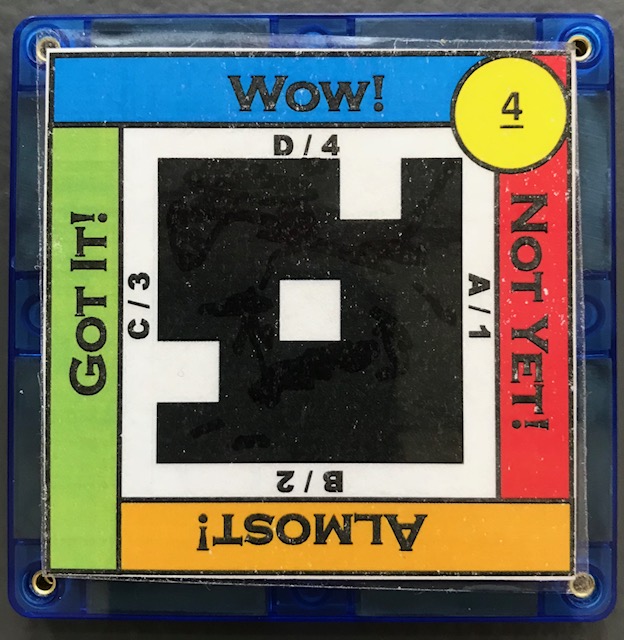 What is the “good health balance”?
Recognize the “good health balance” of good nutrition and physical activity.
1: Exercising 60 minutes each day.

2: Using “My Plate” to determine the recommended portions from all five food groups.

3: Eating healthy and exercising daily.

4: Drinking enough water to stay properly hydrated.
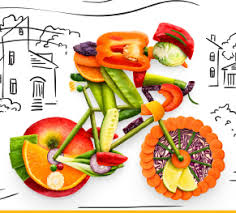 Physical Activity
Identifies foods that are beneficial for before and after physical activity.
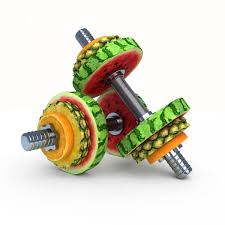 Identify foods that are beneficial for before and after physical activity
Focus activity snacks on fresh fruits and vegetables with water.

This combination hydrates the body, quickly provides energy needed, and is easy for the stomach to digest (comfortably).
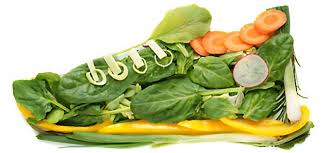 Essential Questions
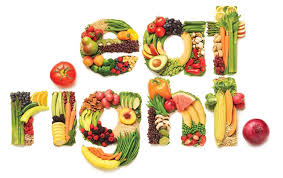 How do you build a healthy My Plate?

What foods would be a good choice for energy before and after physical activity?

What foods would be a bad choice for energy before and after physical activity?
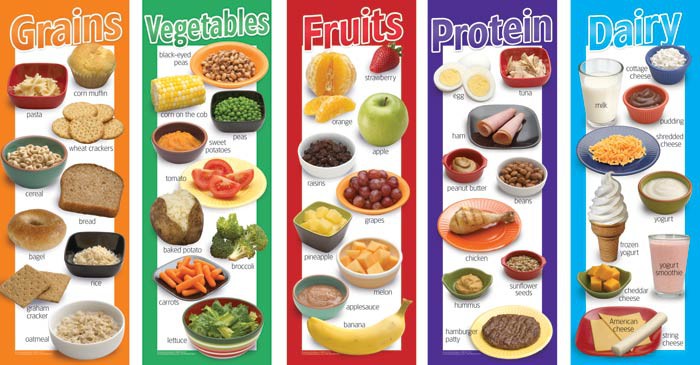 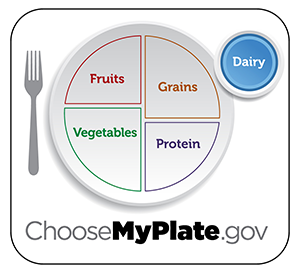 How do you build a healthy My Plate?
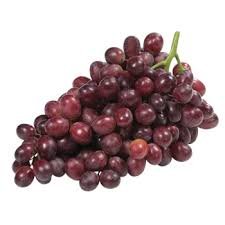 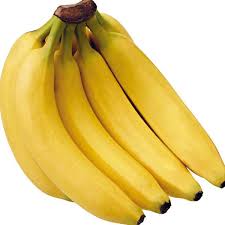 Fruits and water would be a good choices for adding energy before and after physical activity.
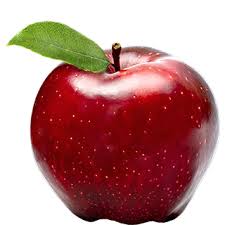 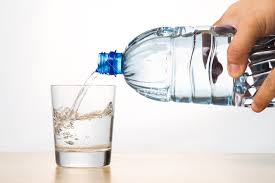 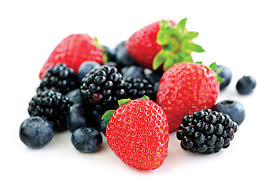 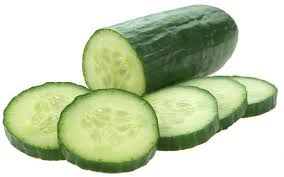 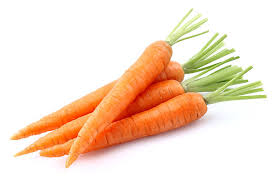 Most vegetables and water would be a good choices for adding energy before and after physical activity.
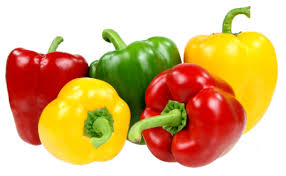 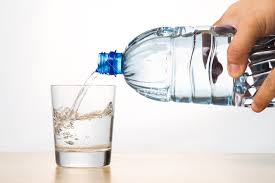 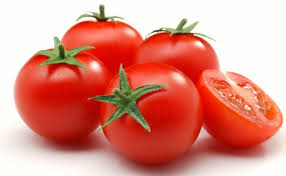 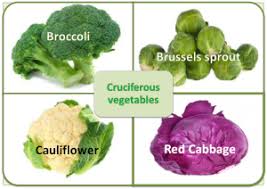 BAD Food choices before and after physical activity.
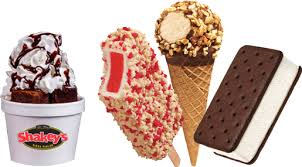 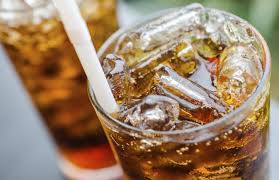 Beans
Cruciferous Veggies
Dairy Products
Fried or Fatty Foods
Carbonated Beverages
Desserts
Spicy Food
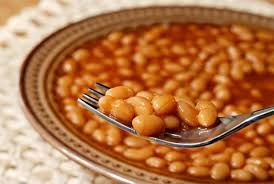 Activity
Activity
Goal Setting
I know I should be eating _______ to gain energy before and after physical activities.

My goal to gain energy before and after physical activity is ___________ .

What will you do differently
to reach your goal?
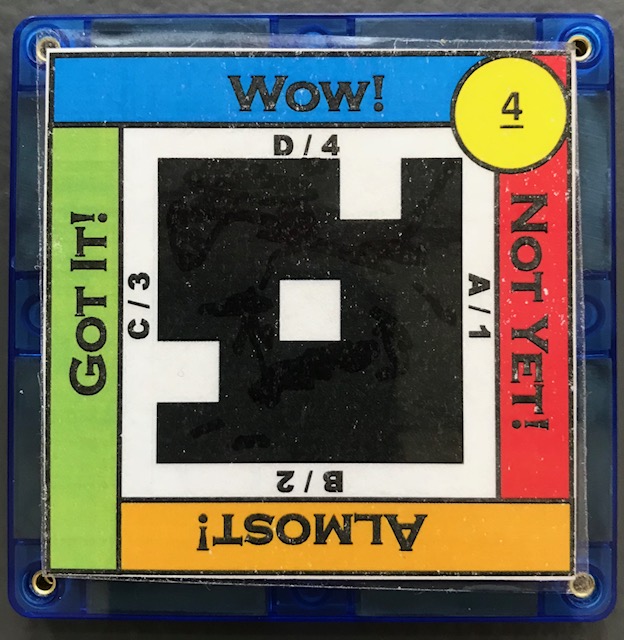 What types of foods are not good for before and after physical activities?
Identify foods that are beneficial for before and after physical activity.
1: Desserts (cake, ice cream, cookies)

2: Fruits (banana, apple, mango)

3: Vegetables (carrot, red pepper, tomato)

4: Water
Hydration
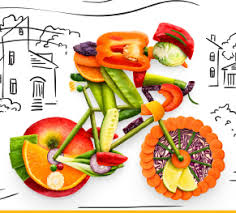 Discusses the importance of hydration and hydration choices relative to physical activities.
Hydration Rap
The Scholarly Rapper,  Andy Horne
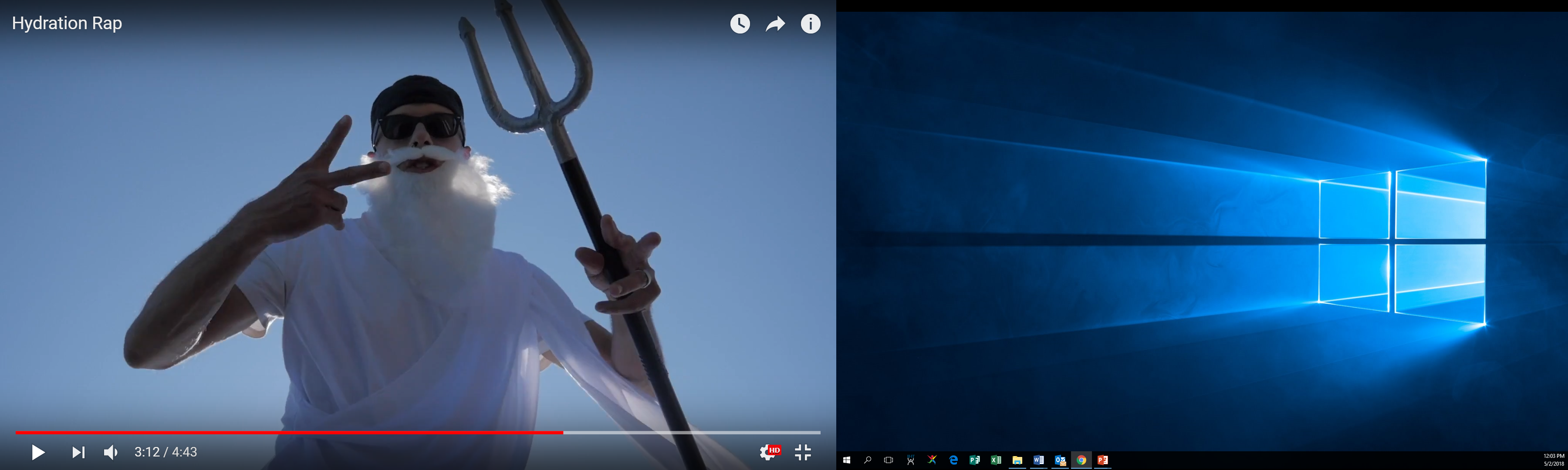 https://youtu.be/kcfGCds4u_Q
Discusses the importance of hydration and hydration choices relative to physical activities
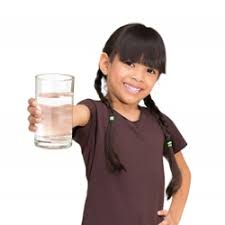 Water is the best way to hydrate.

Sports drinks can help if you sweat a lot for more than an hour.

More hydration is needed when you sweat a lot and in hot temperatures.
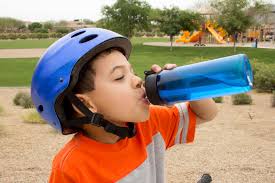 Essential Questions
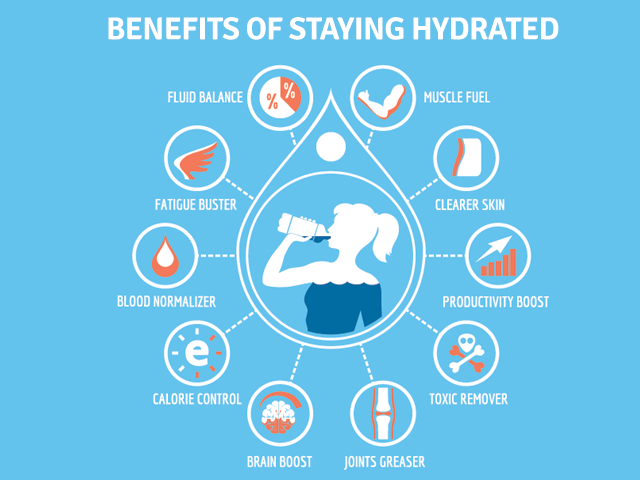 Why are hydration and hydration choices important relative to physical activities?

How can you tell if you are hydrated enough?

How much water should you drink each day?
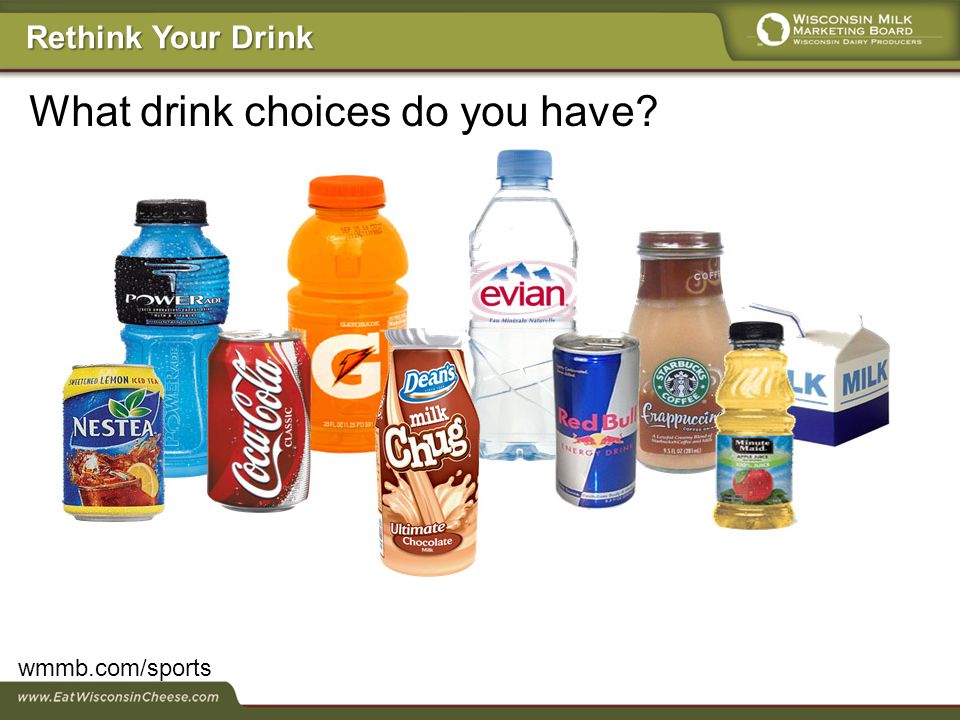 Why are hydration and hydration choices important relative to physical activities?
Whether you’re a serious athlete or simply exercise for recreation, it’s important to stay hydrated. Good hydration means getting the right amount of water before, during, and after exercise. Water regulates your body temperature and lubricates your joints. It helps transport nutrients to give you energy and keep you healthy. If you’re not hydrated, your body can’t perform at its highest level. You may feel tired, have muscle cramps, dizziness, or other serious symptoms.
Why is it important to choose sugar free drinks when participating in sports?
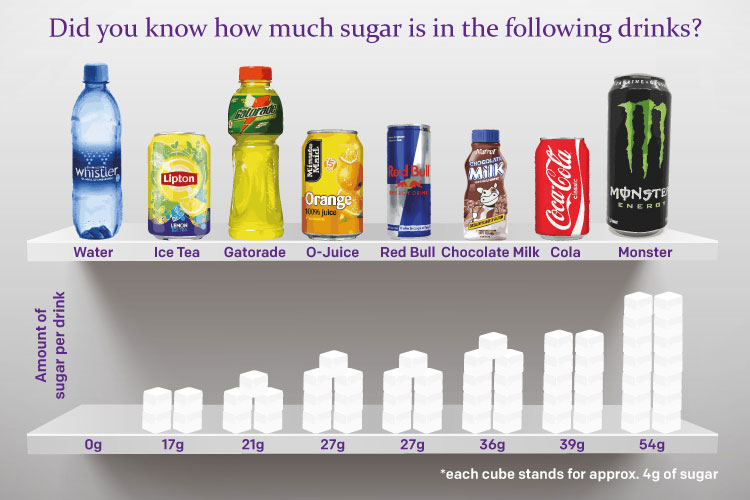 You may get some added vitamins and electrolytes from sports drinks, but the high sugar content goes right through your system to cause an energy crash later on.
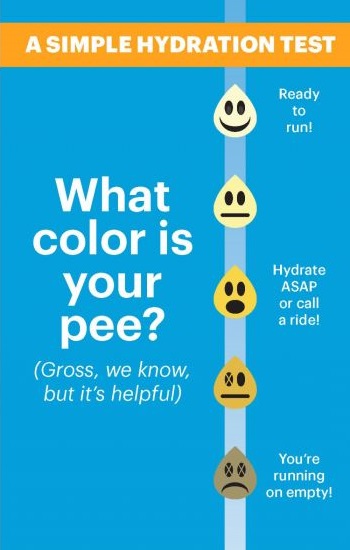 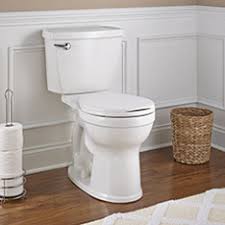 How can you tell if you are hydrated enough?
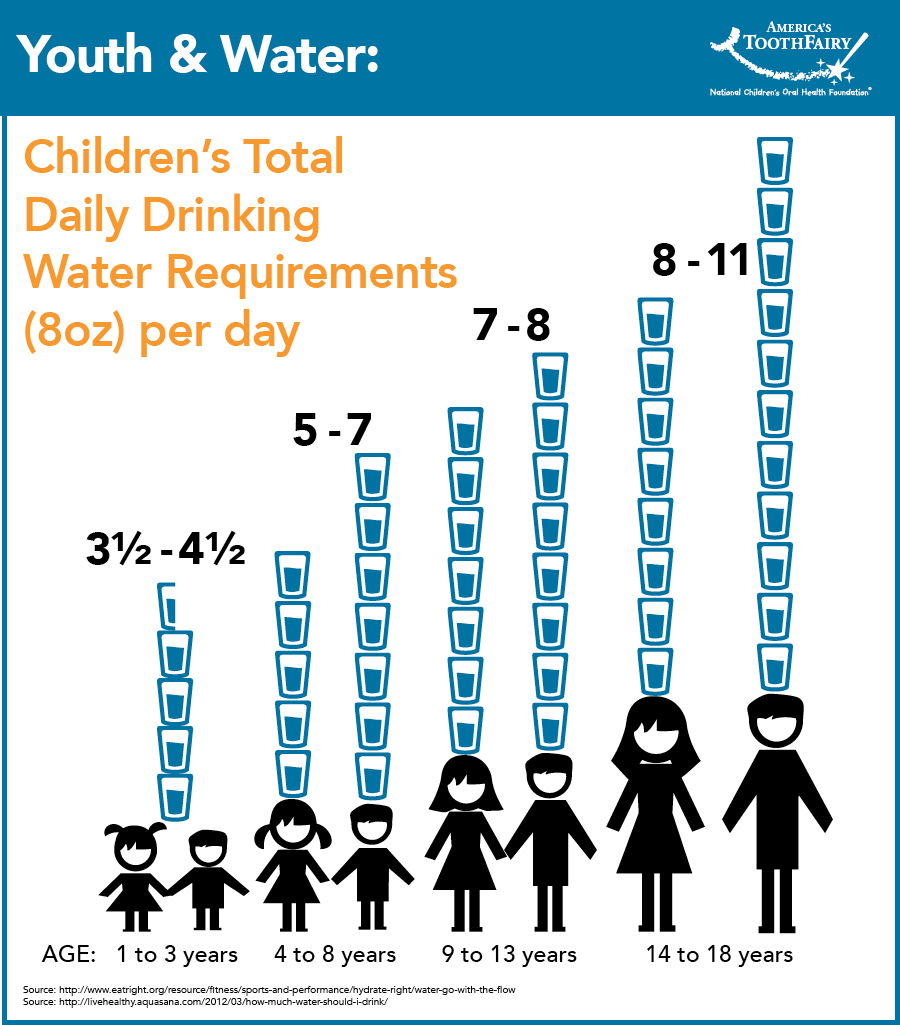 How much water should you drink each day?
Activity
Goal Setting
I currently drink about _______ cups of water a day.
I know I should be drinking _______ cups of water a day.

My water drinking goal is ___________ .

What will you do differently to reach your goal?
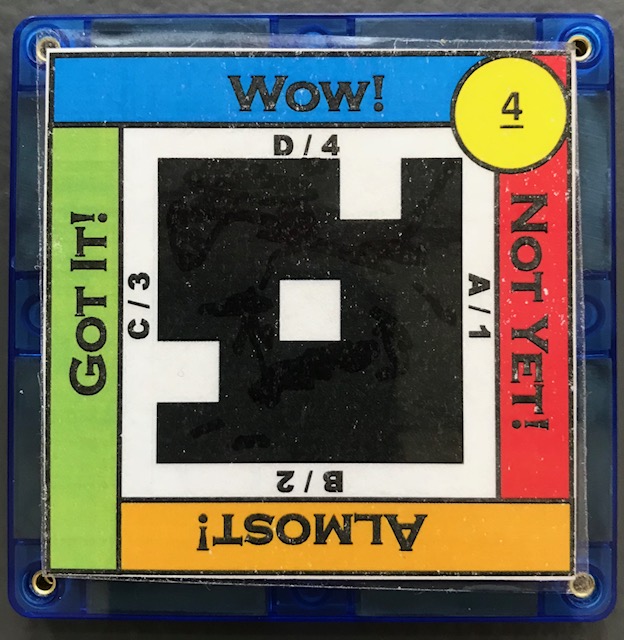 How can you tell if you are properly hydrated?
Discusses the importance of hydration and hydration choices relative to physical activities.
1: You’re urine is a dark color.

2: You’re urine is a light color.

3: You are not thirsty right now.

4: You need to use the restroom.
Food Choices
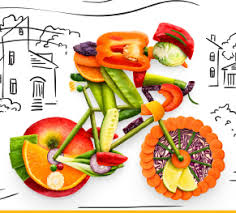 Analyzes the impact of food choices relative to physical activity, youth sports & personal health.
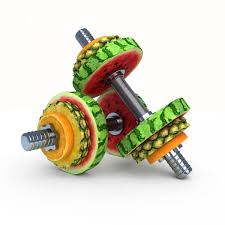 Analyzes the impact of food choices relative to physical activity, youth sports & personal health
Choose healthy foods and correct portion sizes from each food group

Proper food choices allow the body to perform optimally

Body uses nutrients and energy to be at its best
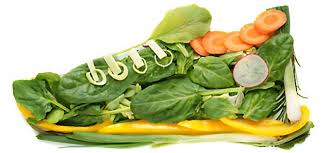 Essential Questions
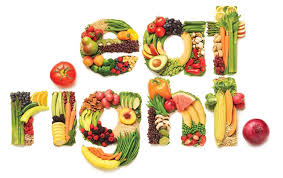 What are portion sizes, and why are they important when choosing foods?

What food choices are good or bad choices for adding energy before or after physical activity?

Why is it important to choose sugar free drinks when participating in sports?
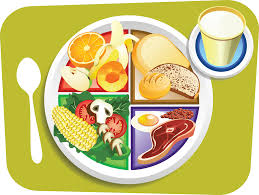 What are portion sizes, and why are they important when choosing foods?
Larger food servings not only provide more calories but also encourage people to eat more and to underestimate how much they are eating.


https://www.theatlantic.com/health/archive/2012/02/the-importance-of-portion-control/253580/
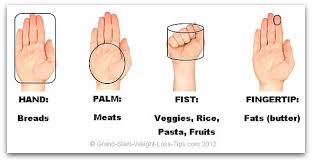 Fats =
Butter
Fist =
Vegies, Rice, Pasta, Fruit
Hand = 
Breads
Palm =
Meats
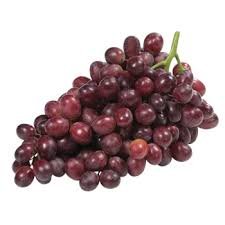 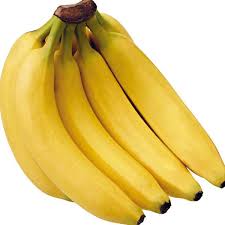 Fruits and water would be a good choices for adding energy before and after physical activity.
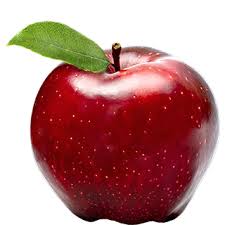 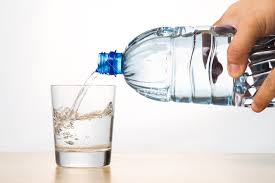 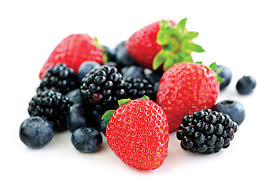 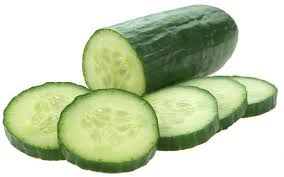 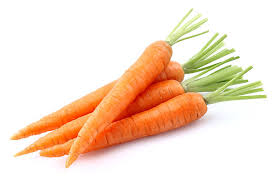 Vegetables and water would be a good choices for adding energy before and after physical activity.
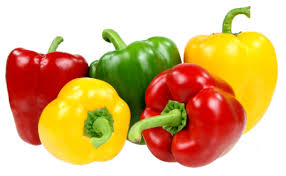 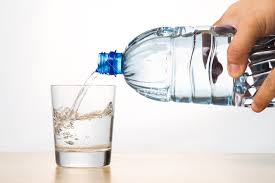 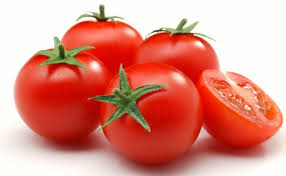 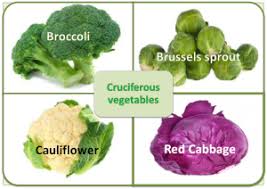 BAD Food choices before and after physical activity.
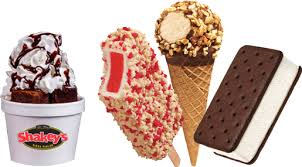 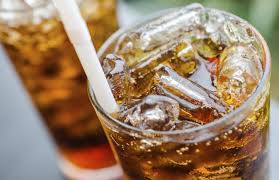 Beans
Cruciferous Veggies
Dairy Products
Fried or Fatty Foods
Carbonated Beverages
Desserts
Spicy Food
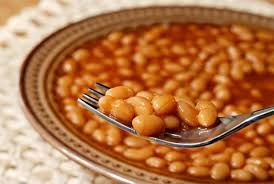 Activity
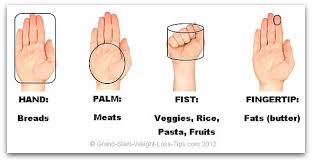 Fist =
Vegies,
Rice,
Pasta, Fruit
Hand = 
Breads
Palm =
Protein/ Meat
Tip =
Fats/
Butter
Activity
Goal Setting
I know my hand can help me remember portion sizes.  The proper portion size for each food group is approximately _______ .



My portion size goal is ___________ .

What will you do differently
to reach your goal?
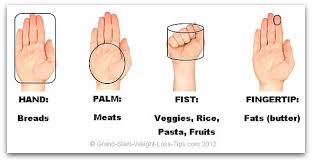 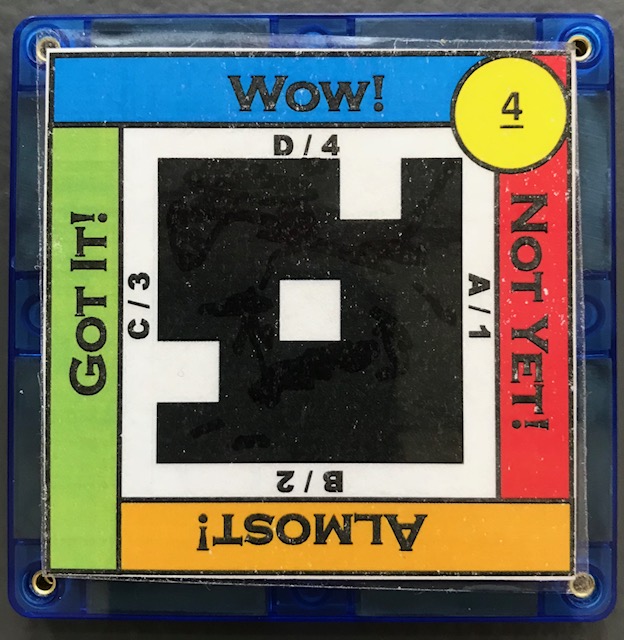 Which of these was not a recommended portion size?
Analyze the impact of food choices relative to physical activity, youth sports & personal health.
1: Hand: Breads

2: Palm: Protein / Meats

3: Fist: Fruit, Vegetable, Rice, Pasta

4: Finger Tip: Dairy Products